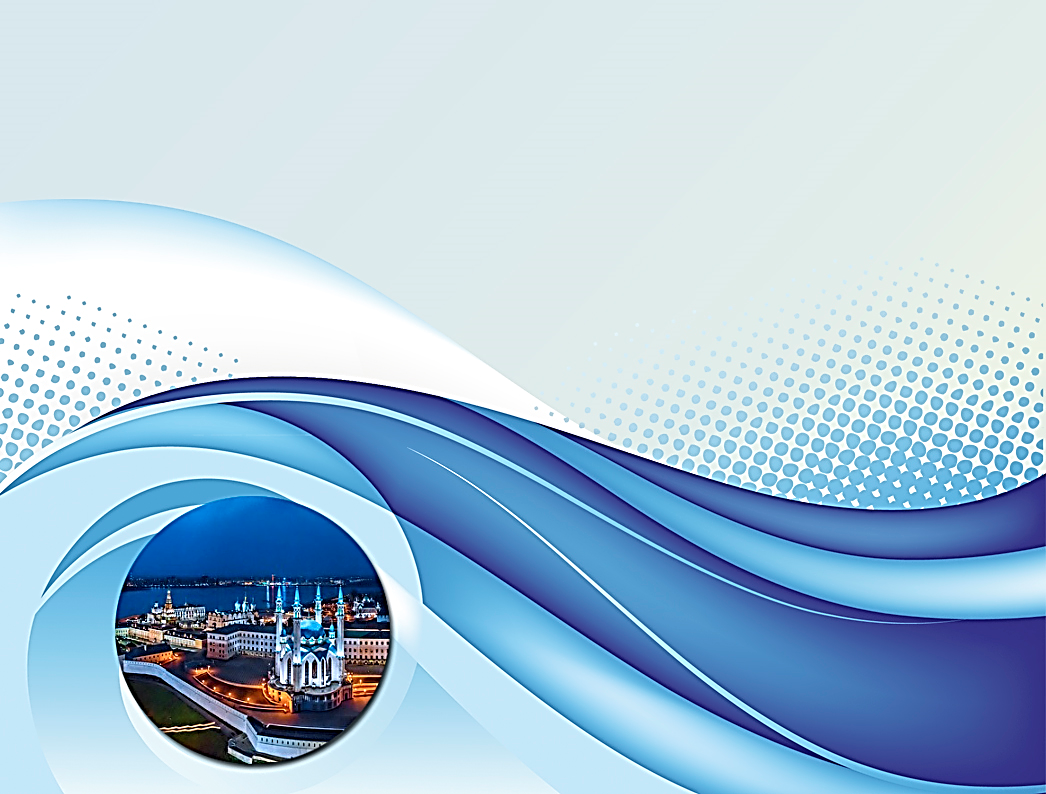 РЕАЛИЗАЦИЯ ИНВЕСТИЦИОННОЙ ПРОГРАММЫ 
МУП «ВОДОКАНАЛ» г. КАЗАНИ 
2017г.
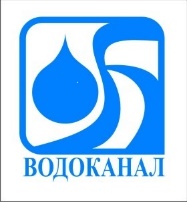 ИНВЕСТИЦИОННАЯ ПРОГРАММА ДО 2028г.
ИНВЕСТИЦИОННАЯ ПРОГРАММА УТВЕРЖДЕНА МИНИСТЕРСТВОМ СТРОИТЕЛЬСТВА РЕСПУБЛИКИ ТАТАРСТАН 
ПРИКАЗ МСАиЖКХ №183/О ОТ 27.10.2016г.
ИСТОЧНИКИ ФИНАНСИРОВАНИЯ ПРОГРАММЫ:
ОБЩАЯ СУММА 44 МЛРД.РУБ.
АМОРТИЗАЦИОННЫЕ СРЕДСТВА 		    7,5 МЛРД.РУБ.
ПЛАТА ЗА ПОДКЛЮЧЕНИЕ 			       6 МЛРД.РУБ.
ПРОЧИЕ И ЗАЕМНЫЕ ИСТОЧНИКИ 		30,5 МЛРД.РУБ.

ПРОГРАММА РАЗРАБОТАНА В СООТВЕТСТВИИ С УТВЕРЖДЕННОЙ
 СХЕМОЙ ВОДОСНАБЖЕНИЯ И ВОДООТВЕДЕНИЯ г. КАЗАНИ
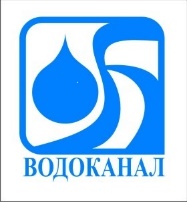 ИНВЕСТИЦИОННАЯ ПРОГРАММА ДО 2028г.
РЕКОНСТРУКЦИЯ БИОЛОГИЧЕСКИХ ОЧИСТНЫХ СООРУЖЕНИЙ КАНАЛИЗАЦИИ
СТРОИТЕЛЬСТВО КНС «ЗАРЕЧНАЯ»
СТРОИТЕЛЬСТВО ВОДОПРОВОДНЫХ УЗЛОВ «ДЕРБЫШКИ» И «ТЭЦЭВСКИЙ»
РЕКОНСТРУКЦИЯ ВОДОЗАБОРОВ
РЕКОНСТРУКЦИЯ ИНЖЕНЕРНЫХ СЕТЕЙ С НАСОСНЫМИ СТАНЦИЯМИ

ИСТОЧНИКИ ФИНАНСИРОВАНИЯ: 
ПЛАТА ЗА ТЕХНОЛОГИЧЕСКОЕ ПРИСОЕДИНЕНИЕ И СОБСТВЕННЫЕ СРЕДСТВА ПРЕДПРИЯТИЯ

В РАМКАХ ДЕЙСТВУЮЩЕГО ЗАКОНОДАТЕЛЬСТВА УСТАНОВЛЕН ПОРОГ  50 М3/СУТКИ, 
НИЖЕ КОТОРОГО ЗАТРАТЫ НА МОДЕРНИЗАЦИЮ НЕ МОГУТ БЫТЬ ВКЛЮЧЕНЫ
В ПЛАТУ ЗА ТЕХНОЛОГИЧЕСКОЕ ПРИСОЕДИНЕНИЕ
СУММА ПОЛУЧЕННЫХ СРЕДСТВ ЗА ТЕХНОЛОГИЧЕСКОЕ ПРИСОЕДИНЕНИЕ 
С УКАЗАНИЕМ НЕДОПОЛУЧЕННОЙ ПРИБЫЛИ ПОСЛЕ ИЗМЕНЕНИЯ 
МЕТОДИКИ ФОРМИРОВАНИЯ ПЛАТЫ ЗА ПОДКЛЮЧЕНИЕ
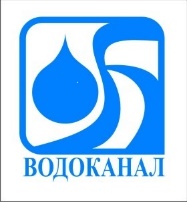 ИСТОЧНИКИ ВЫПАДАЮЩИХ ДОХОДОВ, ЗА ВЕСЬ ПЕРИОД ДЕЙСТВИЯ ИНВЕСТИЦИОННОЙ ПРОГРАММЫ – ЭТО БОЛЕЕ 1,5 МЛРД.РУБ. НЕ ОПРЕДЕЛЕНЫ
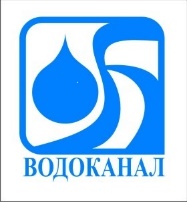 ПЕРВЫЙ ЭТАП СТРОИТЕЛЬСТВА КНС «ЗАРЕЧНАЯ»
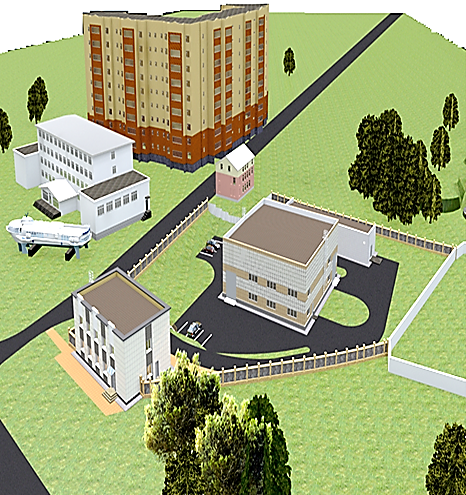 РЕАЛИЗАЦИЯ ПЕРВОГО ЭТАПА ПОЗВОЛИТ ДОПОЛНИТЕЛЬНО ПРИНЯТЬ
 2,5 ТЫС.КУБ. МЕТРОВ В ЧАС.
ПРОЕКТНАЯ СТОИМОСТЬ ПЕРВОГО ЭТАПА – 1 МЛРД. 250 МЛН. РУБ.
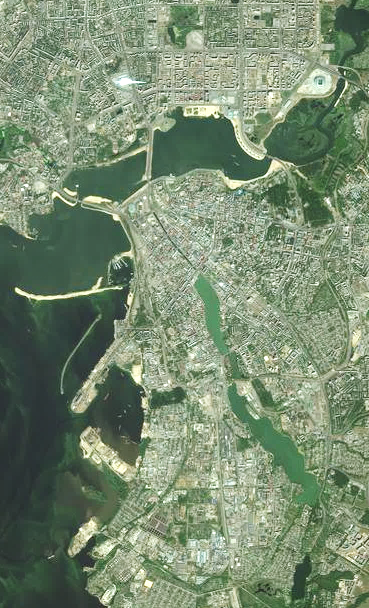 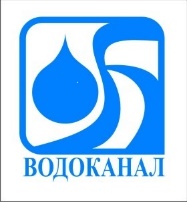 КНС «ЗАРЕЧНАЯ»
ОЧИСТНЫЕ
 СООРУЖЕНИЯ
V ЭТАП
IV ЭТАП
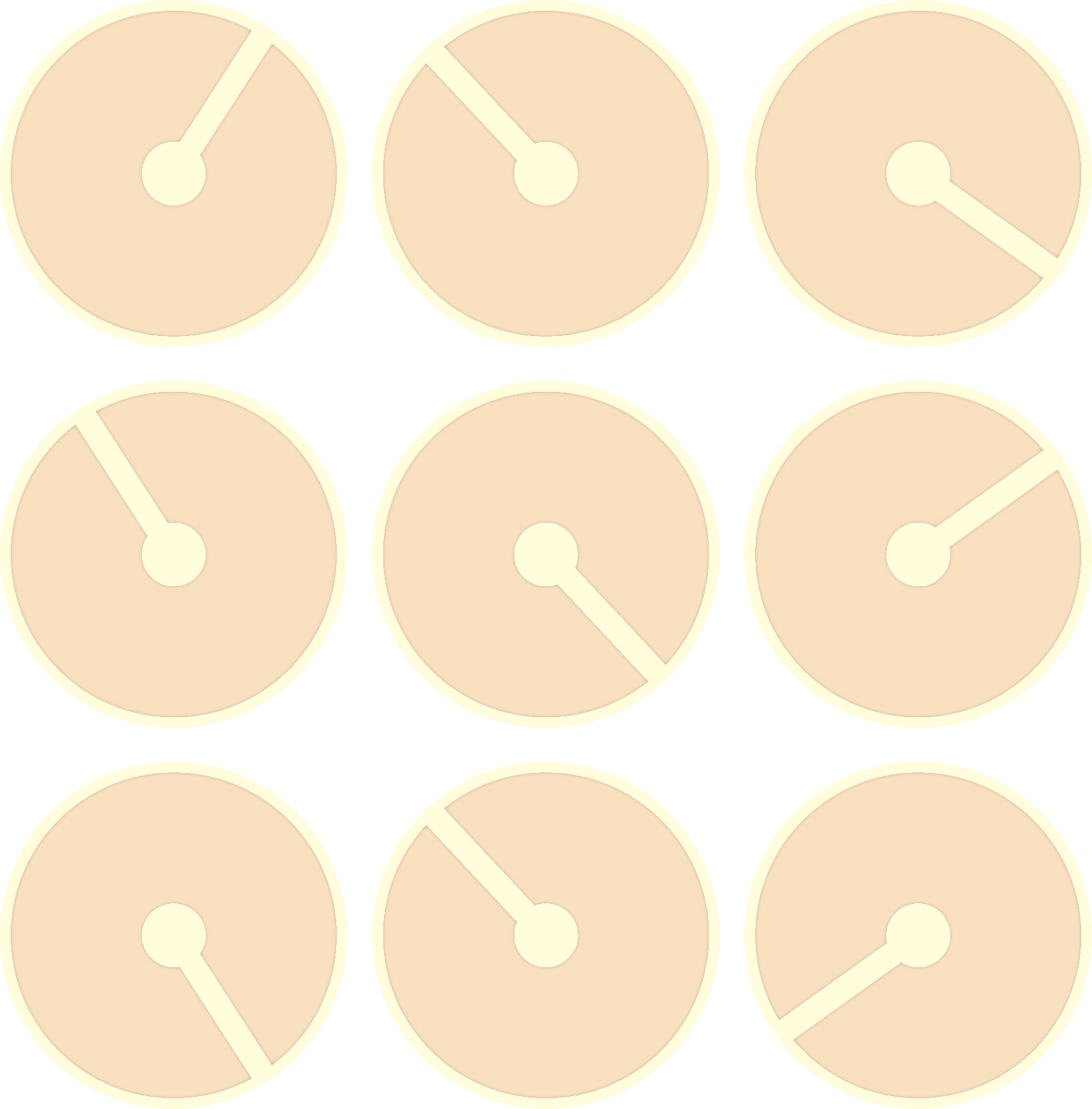 КНС «ЗАРЕЧНАЯ»
III ЭТАП
II ЭТАП
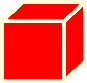 I ЭТАП
СТРОИТЕЛЬСТВО КНС «ЗАРЕЧНАЯ» И РЕАЛИЗАЦИЯ ПОСЛЕДУЩИХ ЧЕТЫРЕХ ЭТАПОВ
ОБЩЕЙ СТОИМОСТЬЮ БОЛЕЕ 7 МЛРД.РУБ.
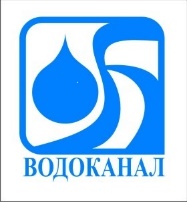 СООРУЖЕНИЕ ТЕРМОМЕХАНИЧЕСКОЙ ОБРАБОТКИ ОСАДКА
БОСК
ИЛОВЫЕ ПОЛЯ
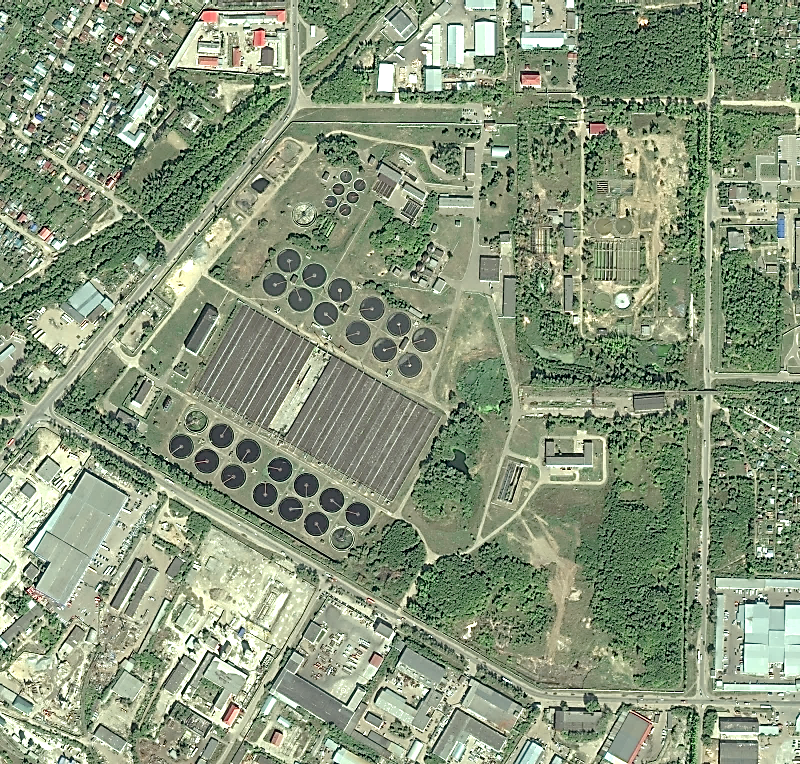 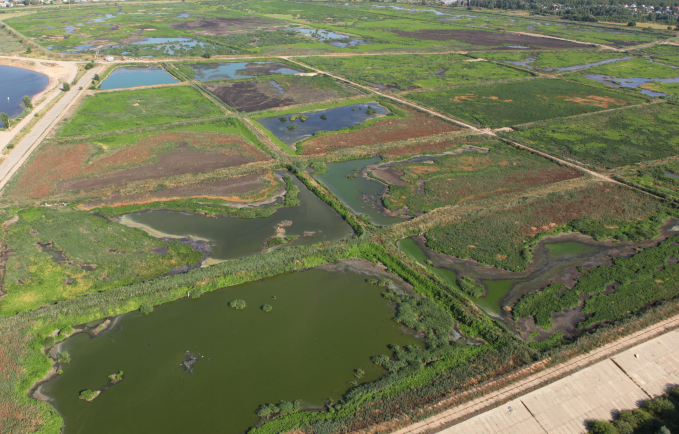 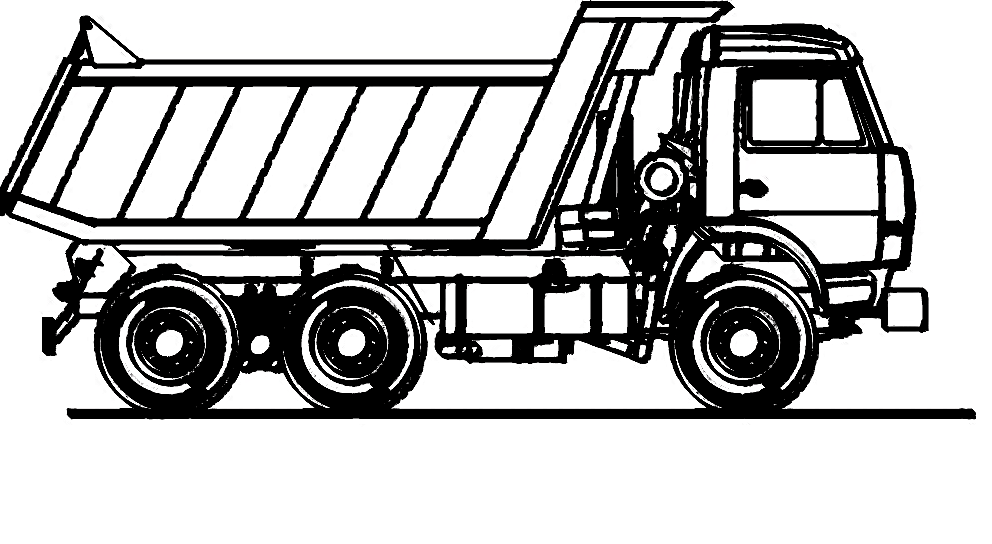 СООРУЖЕНИЕ ТЕРМОМЕХАНИЧЕСКОЙ ОБРАБОТКИ ОСАДКА
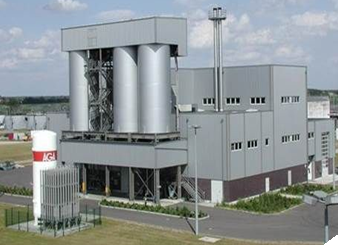 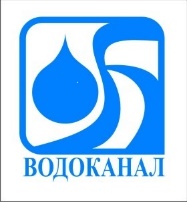 ВЫПОЛНЕНИЕ ИНВЕСТИЦИОННОЙ ПРОГРАММЫ
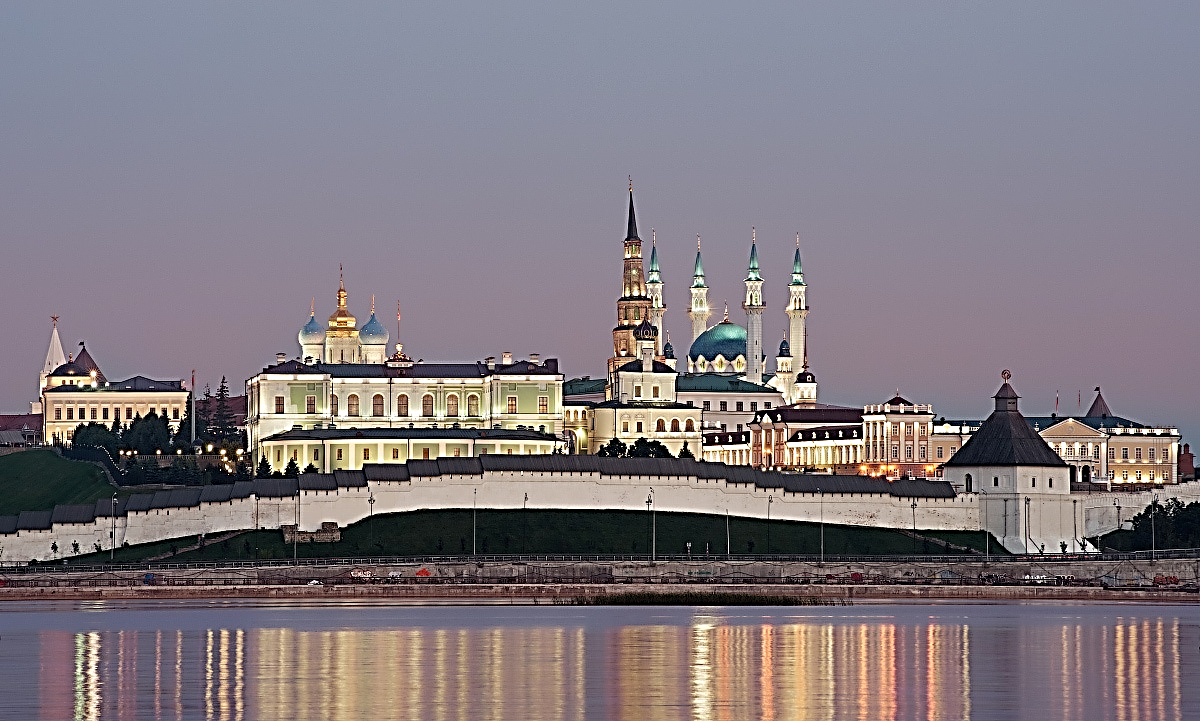 СПАСИБО ЗА ВНИМАНИЕ !